SCIENCES CHIMIQUESPondération des équations rédox
Dans la réaction de la vidéo…
Les réactifs mis en évidence sont: 	Fe, H+ et Cl-
Les produits mis en évidence sont: 	Fe2+, H2 et Cl-

Il y a un échange d’électrons entre les réactifs Fe et H+

Mécanisme d’échange d’électrons:

Fe		⇌	Fe2+		2 H+		⇌	H2
N.O.=0		N.O.=+2		N.O.=+1			N.O.=0
Ions spectacteurs de la réaction
+ 2e-
+ 2e-
2 e- perdus par atome de fer
1 e- gagné par atome d’hydrogène
Une réaction d'oxydoréduction est une réaction dans laquelle il y a échange d'électrons
On le voit car le N.O. change pour les réactifs et les produits qui participent à la réaction
Rappel : sur base de la formule brute
Charge globale = S N.O.(atomes)
Le N.O. d’un élément dans un corps pur simple est nul.
Dans les combinaisons avec d’autres atomes:
Le N.O. du fluor est toujours de –I.
Le N.O. de Cl, Br, I est généralement de –I, sauf lorsqu'ils sont liés à des atomes plus électronégatifs.
Le N.O. de l’oxygène est généralement de –II, sauf dans les peroxydes où il vaut –I.
Le N.O. de l’hydrogène est généralement de +I, sauf dans les hydrures où il vaut –I.
Le N.O. des alcalins, des alcalino-terreux et des terreux est égal à +I, +II et +III respectivement, sauf dans les hydrures.
Exemples
Na ; Cu ; O2 ; H2 ; Cl2 ; S8 	 N.O. = 0
 KMnO4
   K (+I) ; O (-II)  +1 + N.O.(Mn) + 4 x (-2) = 0 
	 N.O.(Mn) = +VII
 SO42―
   O (-II)  N.O.(S) + 4 x (-2) = -2 
	 N.O.(S) = +VI
 NaCl
	Na (+I) ; Cl (-I) 
HClO2
   O (-II) + H (+I)  N.O.(Cl) + 2 x (-2) + 1 x (+1) = 0 
	 N.O.(Cl) = +III
Électrons attribués à l’atome dans le composé considéré
_
+
Électrons
de l’atome neutre
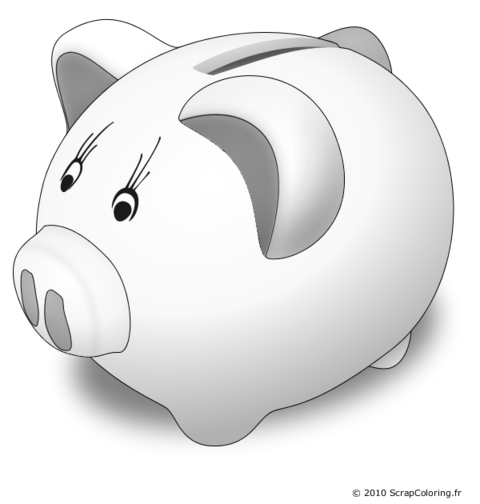 N.O.
Le nombre d'oxydation N.O. 
indique donc le nombre d'électrons perdus ou gagnés par un atome donné dans un composé, 
par rapport à son état neutre.
C'est un nombre entier, nul, positif ou négatif !
! Différent de la charge de l'atome !
Exemple : N.O. dans le propanal (C3H6O)
Sur base de la formule brute, nous aurions :
          N.O.(C) = -(6x1 + (-2))/3 = -4/3 … impossible car pas nombre entier !
Règles simples OK pour la plupart des cas, sinon utiliser la structure et compter les électrons en tenant compte de la polarisation des liaisons : 
          N.O. = -(nbr élect. de l'at. dans la molécule – nbr élect. l'at. neutre)
H
H
O
N.O.(O) = -(8-6) = -II
H
C
C
C
N.O.(H) = -(0-1) = +I
N.O.(C) = -(7-4) = -III
H
H
H
N.O.(C) = -(6-4) = -II
N.O.(C) = -(3-4) = +I
Tous les carbones ne sont pas équivalents !
Oxydation / Réduction
Dans la vidéo, le fer métallique est attaqué par l’acide chlorhydrique et se dissout progressivement avec un dégagement gazeux.
Le fer se fait oxyder :
Fe → Fe2+ + 2 e-
Une réaction d’oxydation correspond à une perte d’électrons.
N.O. 
Le fer est le réducteur, 
il donne ses électrons.
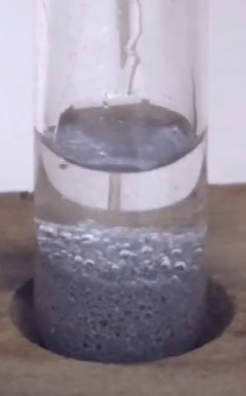 Les protons se font réduire :
2 H+ + 2 e- → H2
Une réaction de réduction
correspond à un gain d’électrons.
N.O. 
H+ est l'oxydant, 
il capte des électrons.
Oxydation / Réduction
Réduction = gain d’électron(s) (NO↘)
+ e-
Red
Ox
- e-
Oxydation = perte d’électron(s) (NO↗)
[Speaker Notes: Exercices 1 & 2]
Réaction d'oxydo-réduction
Réaction dans laquelle il y a un transfert d'électrons d'un donneur vers un accepteur, 
donc d'un réducteur vers un oxydant.
Perte d'électrons
Red(1)   +   Ox(2)    →    Ox(1)   +   Red(2)
Gain d'électrons
Le réducteur réduit l'oxydant et est oxydé. (NO ) 
L'oxydant oxyde le réducteur et est réduit. (NO )
Exercices préliminaires
1-2-4-5-6-8-9-10
Pondération des rédox en milieu acide
Dissocier les sels, les acides forts* et les bases fortes** dans les réactifs et produits proposés dans la réaction de départ.
Déterminer le NO de chaque atome. Trouver les réactifs/produits participant à la redox. Déterminer les ions spectateurs.
Ecrire les deux demi-réactions.
Faire le bilan des électrons dans chaque demi-réaction selon les NO calculés. Attention aux indices stœchiométriques
Égaler le nombre d'électrons en multipliant les demi-réactions.	
       électrons cédés par le réducteur = électrons captés par l'oxydant
Ecrire le bilan et égaler les charges en ajoutant des H+ dans le membre de gauche.
Égaler les atomes en ajoutant des molécules d'H2O.
Écrire l'équation moléculaire en introduisant les ions spectateurs.
* HI, HBr, HCl, HClO4, HNO3, H2SO4
** NaOH, KOH, Ca(OH)2, Ba(OH)2
Exercice
Compléter et pondérer l’équation suivante : Na2SO3 + KMnO4  SO42-+ Mn2+ en milieu acide sulfurique

Exercices proposés (notes): 1 d)-f)-j)-k)-m)
Pondération des rédox en milieu basique
Dissocier les sels, les acides forts et les bases fortes dans les réactifs et produits proposés dans la réaction de départ.
Déterminer le NO de chaque atome. Trouver les réactifs/produits participant à la redox. Déterminer les ions spectateurs.
Ecrire les deux demi-réactions.
Faire le bilan des électrons dans chaque demi-réaction selon les NO calculés. Attention aux indices stœchiométriques
Égaler le nombre d'électrons en multipliant les demi-réactions.	
       électrons cédés par le réducteur = électrons captés par l'oxydant
Ecrire le bilan et égaler les charges en ajoutant des OH- dans le membre de gauche.
Égaler les atomes en ajoutant des molécules d'H2O.
Écrire l'équation moléculaire en introduisant les ions spectateurs.
Exercice
Compléter et pondérer l’équation suivante : MnO2 + K2Cr2O7  MnO4- + CrO3- en milieu basique KOH

Exercices proposés (notes): 2 c)-f)-g)-i)-l)
Pondération des rédox en milieu neutre
Dissocier les sels, les acides forts et les bases fortes dans les réactifs et produits proposés dans la réaction de départ.
Déterminer le NO de chaque atome. Trouver les réactifs/produits participant à la redox. Déterminer les ions spectateurs.
Ecrire les deux demi-réactions.
Faire le bilan des électrons dans chaque demi-réaction selon les NO calculés. Attention aux indices stœchiométriques
Égaler le nombre d'électrons en multipliant les demi-réactions.	
       électrons cédés par le réducteur = électrons captés par l'oxydant
Ecrire le bilan et égaler les charges en ajoutant des H+ ou OH- dans le membre de droite.
Égaler les atomes en ajoutant des molécules d'H2O.
Écrire l'équation moléculaire en introduisant les ions spectateurs.
Exercice
Compléter et pondérer l’équation suivante : KMnO4 + Na2S2O3  MnO2 + SO42– en milieu neutre

Exercices proposés: 3 b)-g)-i)-l)-o)